q
T
Entropy
Entropy (S) is a term coined by Rudolph Clausius in the 19th century.
Clausius was convinced of the significance of the ratio of heat delivered and the temperature at which it is delivered,
Aslam Bayzeed
Entropy
Entropy can be thought of as a measure of the randomness of a system.
It is related to the various modes of motion in molecules.
Aslam Bayzeed
Entropy
Like total energy, E, and enthalpy, H, entropy is a state function.
Therefore, 
S = Sfinal  Sinitial
Aslam Bayzeed
Entropy
For a process occurring at constant temperature (an isothermal process):
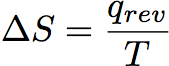 qrev = the heat that is transferred when the process is carried out reversibly at a constant temperature.
T = temperature in Kelvin.
Aslam Bayzeed